ARA ESCRIC
3. El procés de composició escrita
Aprendre a escriure és aprendre a pensar (H. Giroux)
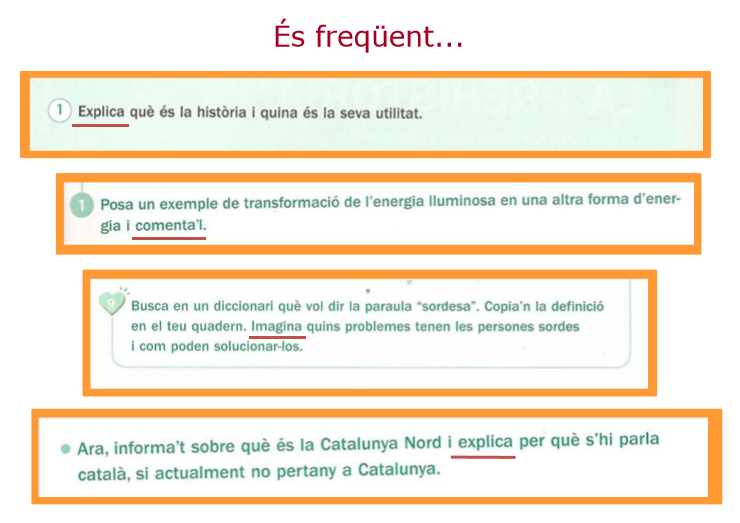 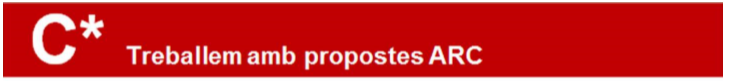 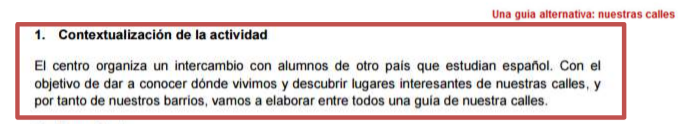 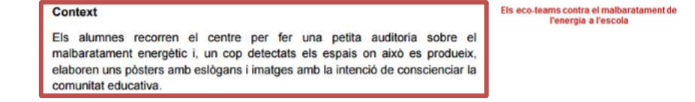 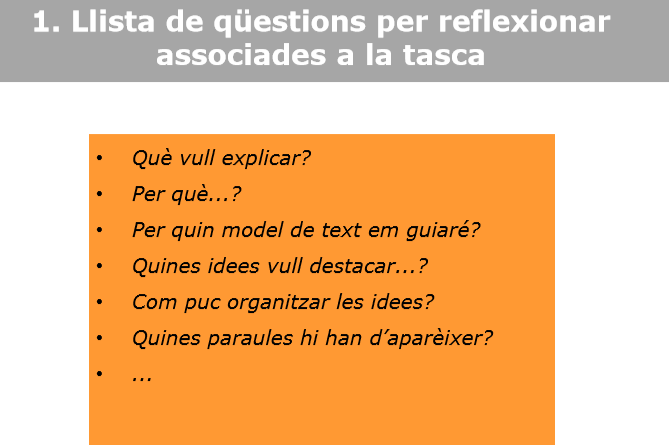 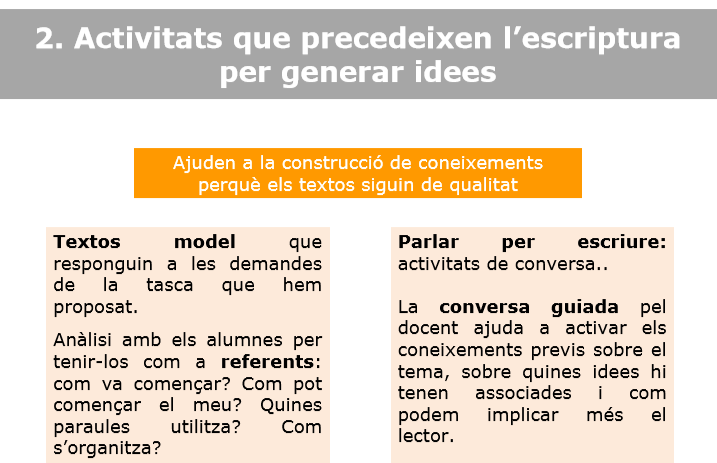 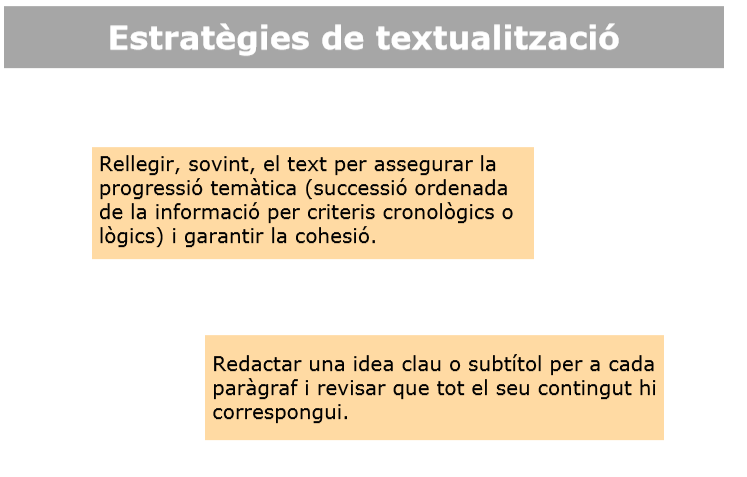 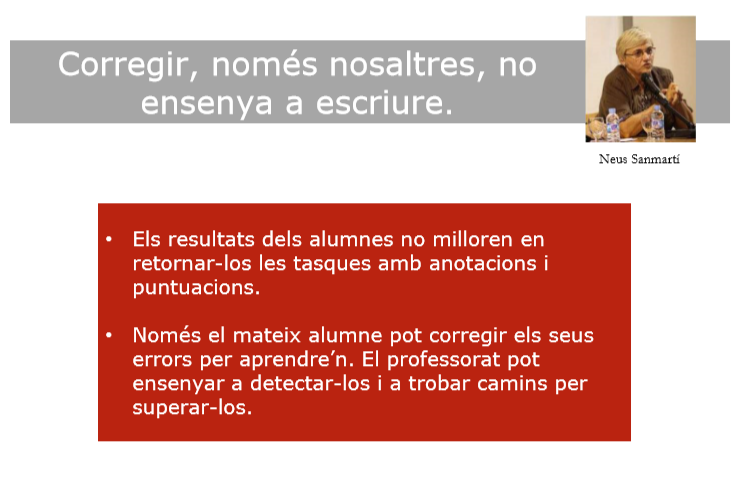 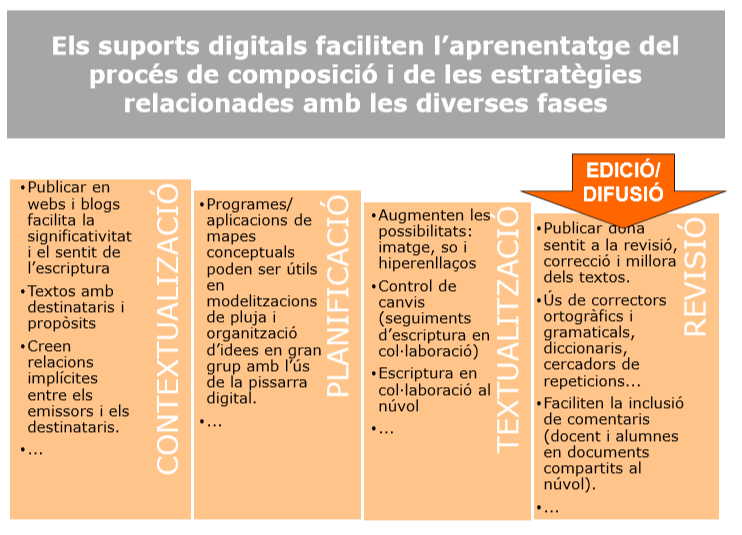 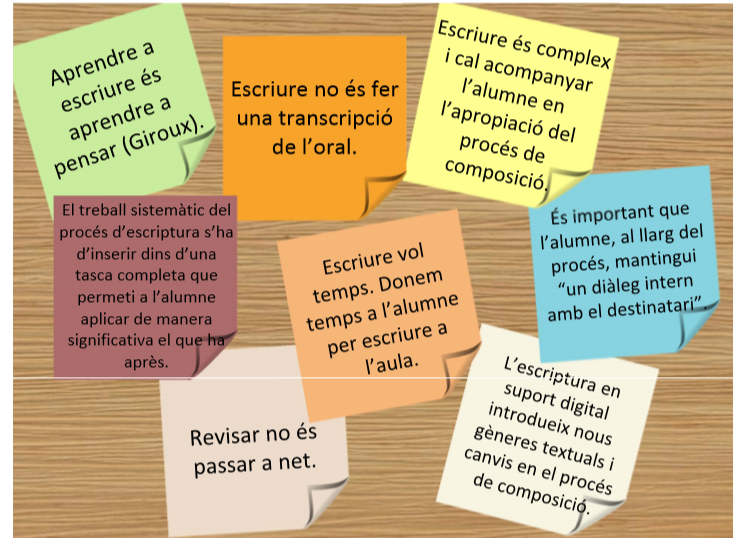 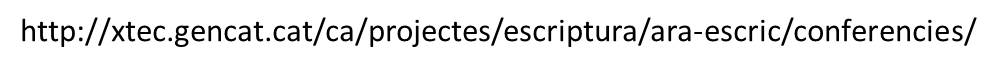